Презентация к  уроку алгебры и начал математического анализа в 10 классе по теме «Обратные тригонометрические функции  y=arcsin x»
Автор материала:
Гайсина Залифа Шакуровна
Учитель МОБУ СОШ с.Ишемгул 
Зианчуринского района Республики Башкортостан

с.Ишемгул, 2016 год.
Обратные тригонометрические функцииy=arcsin x
01.12 2015 г.

МОБУ СОШ с.Ишемгул
?
D = [0;+∞)
E = [0;+∞)
D = [0;+∞)
E = [0;+∞)
Функция у =  sin x
у
1
х
0
-1
Функция y = arcsin  x
у
y = arcsin x
y = sin x
0
х
-1
1
Свойства функции y = arcsin  x

D(f) = [-1;1].
E(f) = [-   ;   ].
Функция является нечётной: 
      arcsin(- x) = - arcsin x.
Функция  возрастает.
Функция непрерывна.
Определение 1.

Если |a| ≤ 1, то

                                       sin t = a,                   
       arcsin a = t                         
                                      -   ≤ t ≤   ;

                   sin (arcsin a)= a
Геометрическая иллюстрация
у
arcsin(- a) = - arcsin a
arcsin a
a
0
х
-a
arcsin(- a)
Вычислите:

а)  sin (arcsin     ) 

б)  sin (arcsin     )

в)  sin (arcsin     )
Найдите наименьшее значение а
Найдите наименьшее значение a, при котором существует выражение


Решение.




Значит, наименьшее значение  a = 0,25.
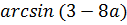 – 1 ≤ 3 – 8a ≤ 1
- 4 ≤ - 8a ≤ - 2
0,25 ≤ a ≤ 0,5
Источники:
     Алгебра и начала математического анализа, 10 класс: учебник для общеобразовательных учреждений (профильный уровень) /  [А.Г.Мордкович, П.В.Семенов] – 5-е издание, стереотипоное –
   М.: Мнемозина, 2013 год.